Віддалена гібридизація
Віддалена гібридизація тварин та рослин
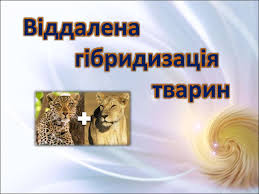 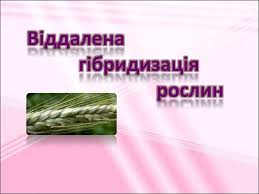 Гібридизація – процес одержання гібридів, який грунтується на об'єднанні генетичного матеріалу різних клітин або організмів. Гібриди утворюються в результаті статевого процесу або з'єднання  нестатевих клітин. Гібридизація можлива як у межах одного виду – внутрішньовидова, так і між особинами різних видів – міжвидова або віддалена. Віддалена гібридизація – схрещування особин які належать до різних видів і навіть родів з метою поєднання у гібридів цінних спадкових ознак представників різних видів.
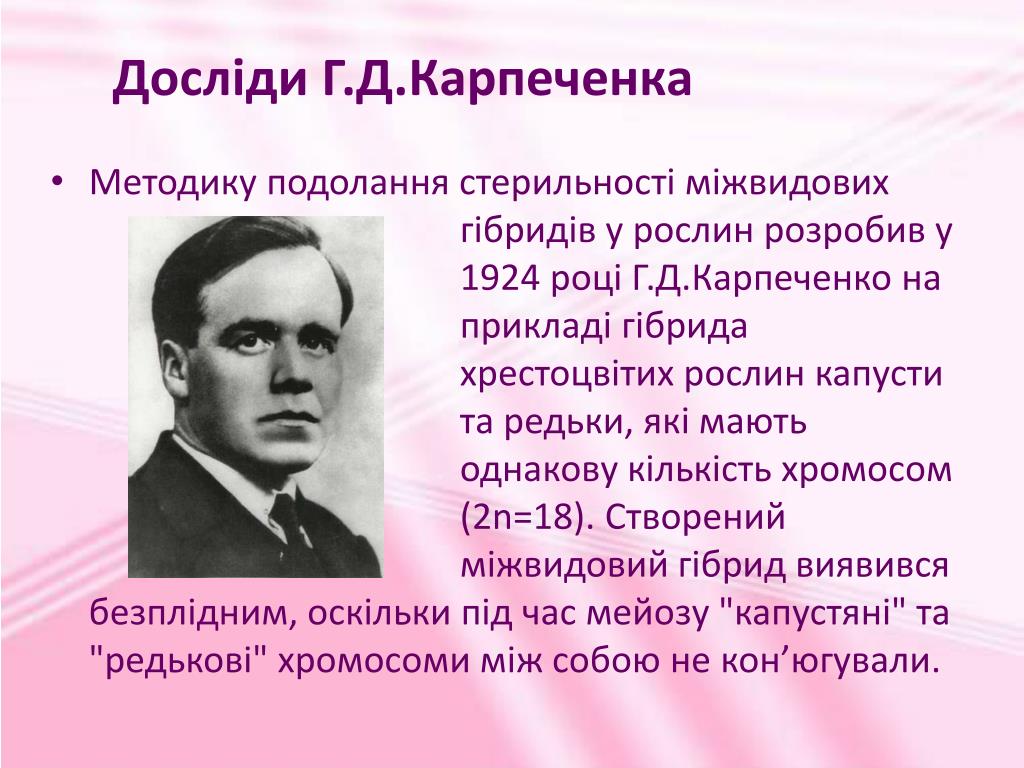 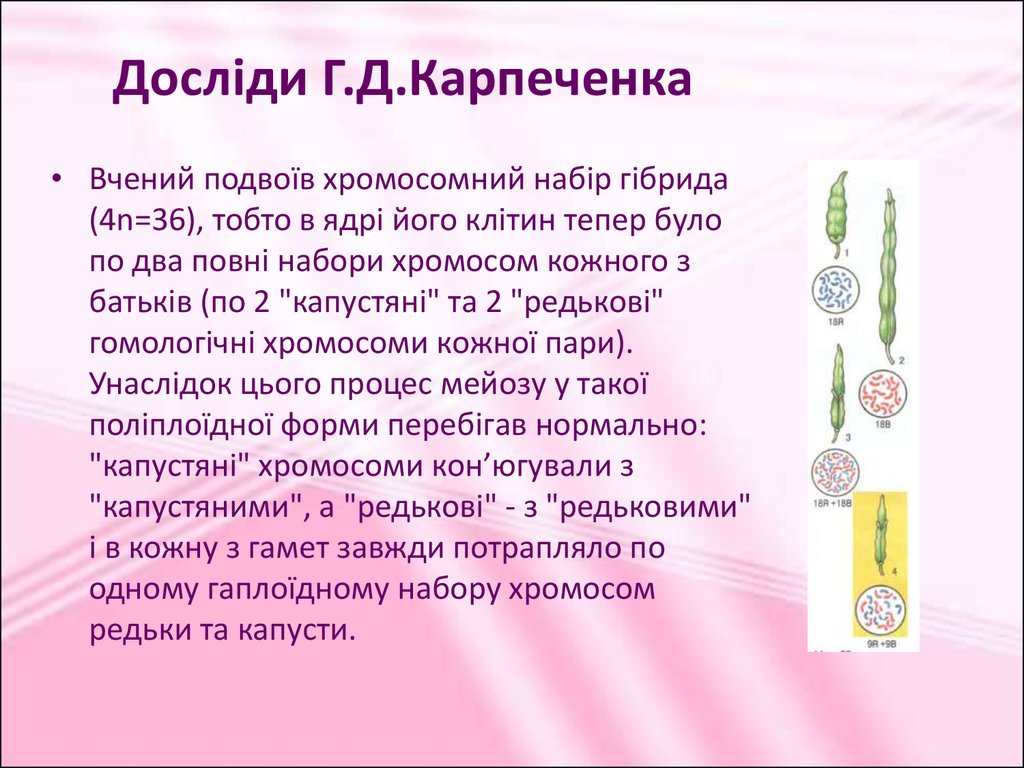 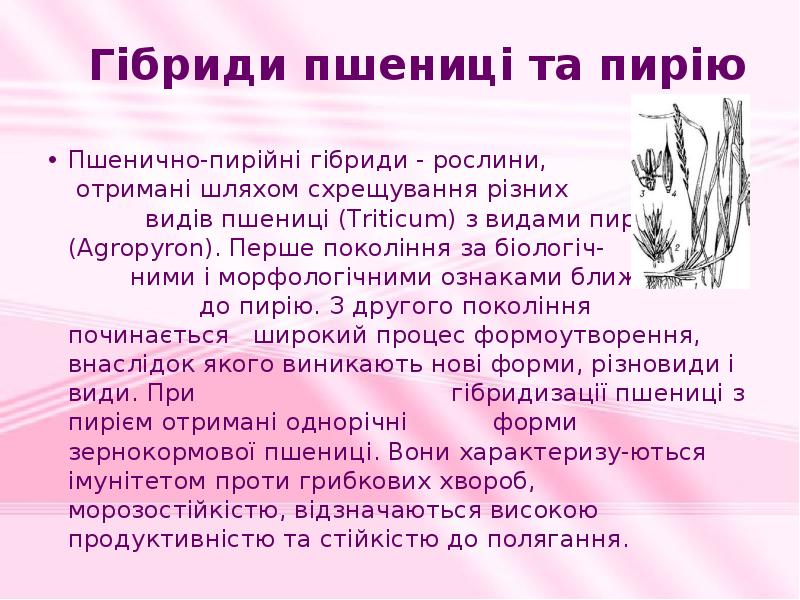 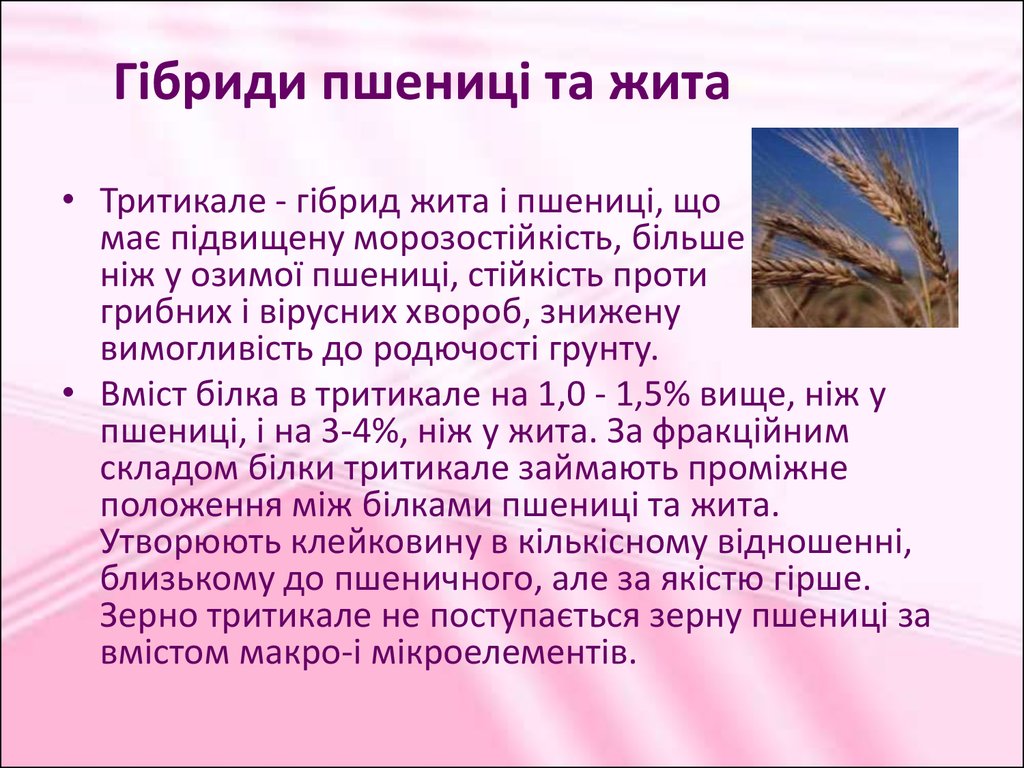 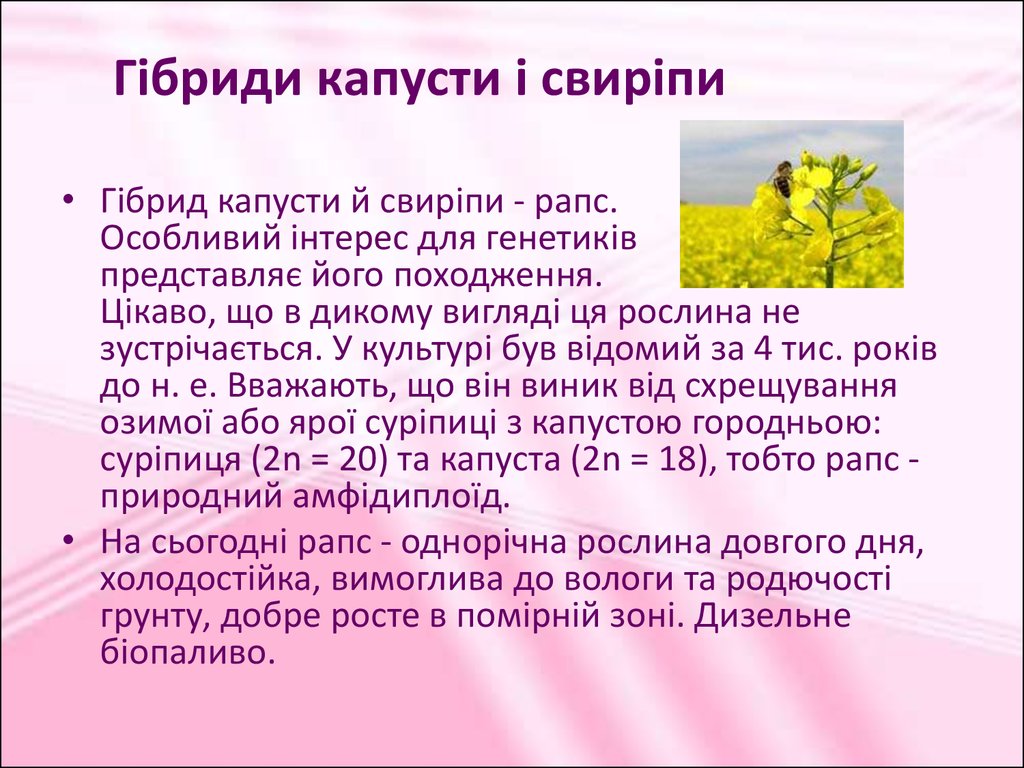 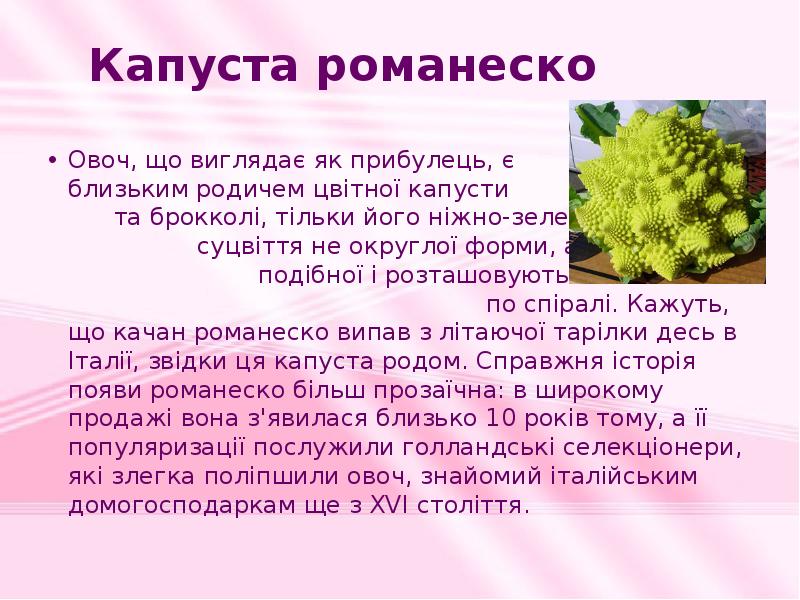 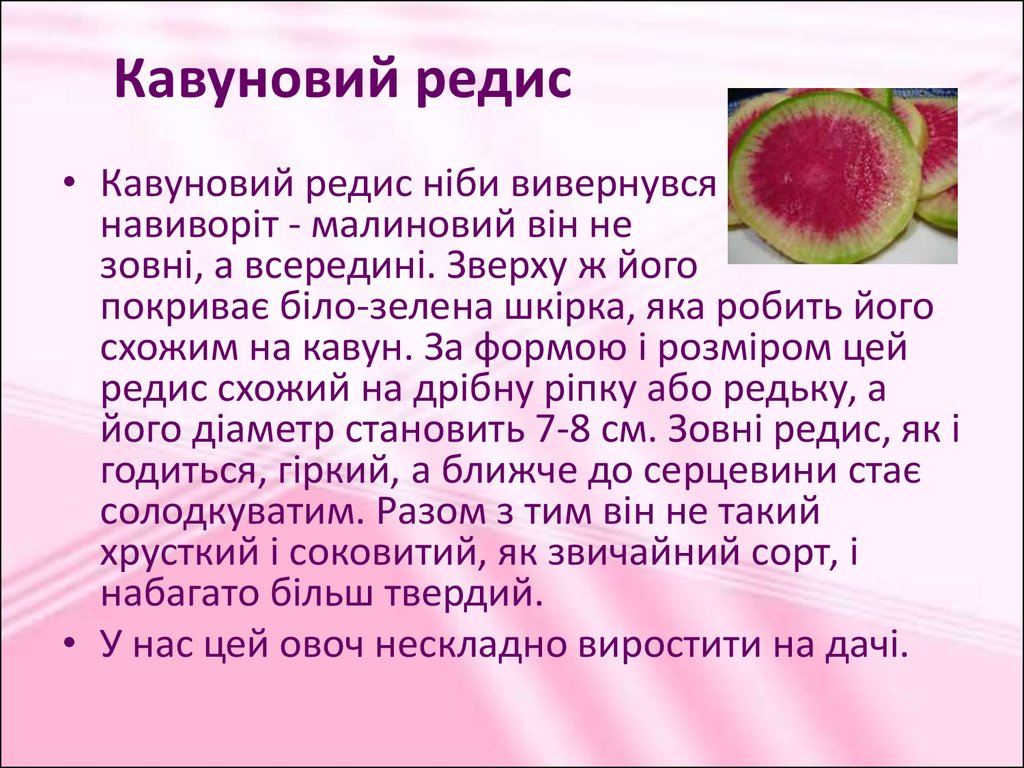 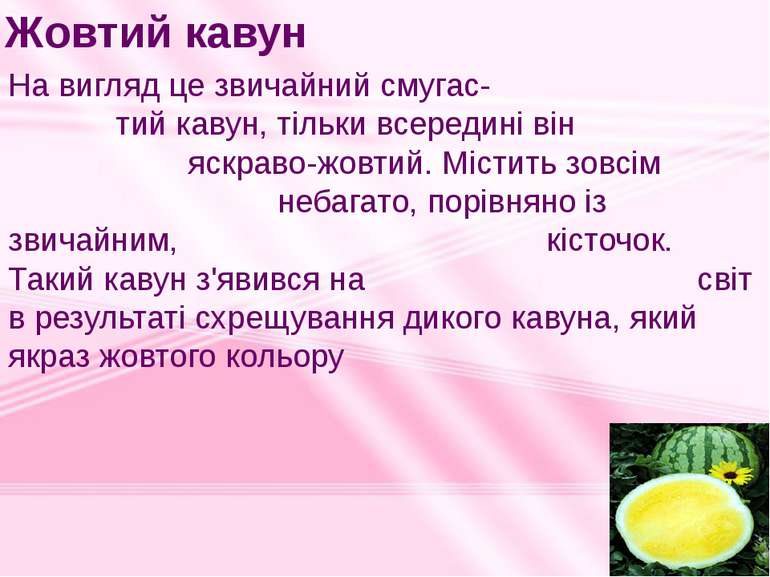 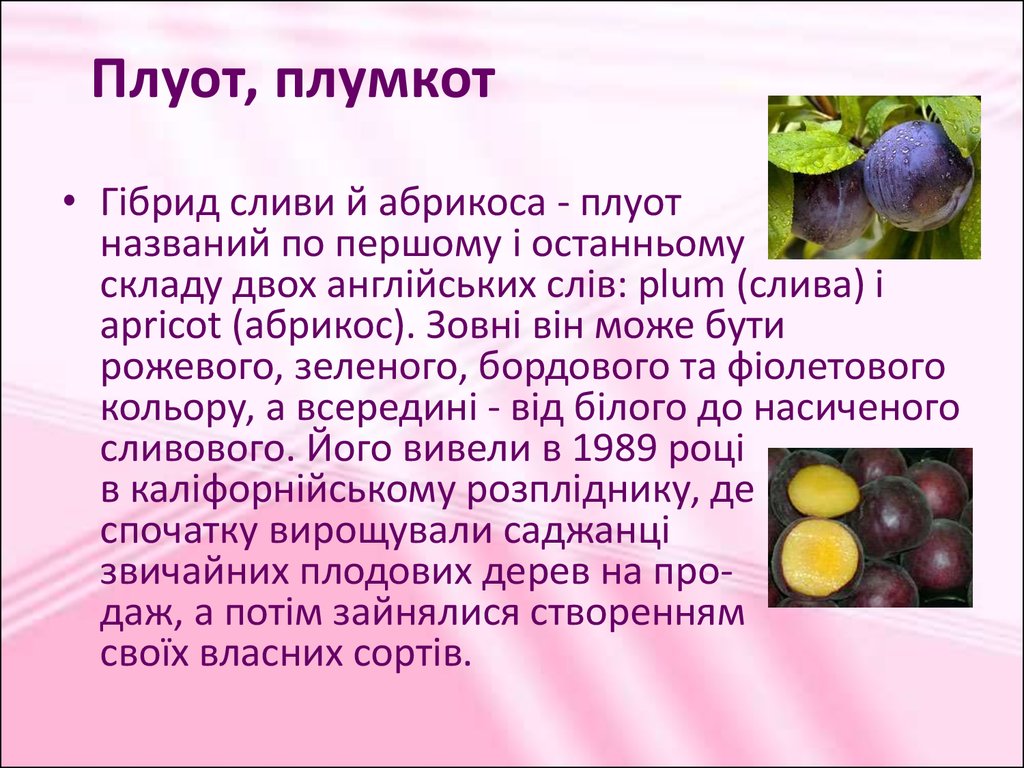 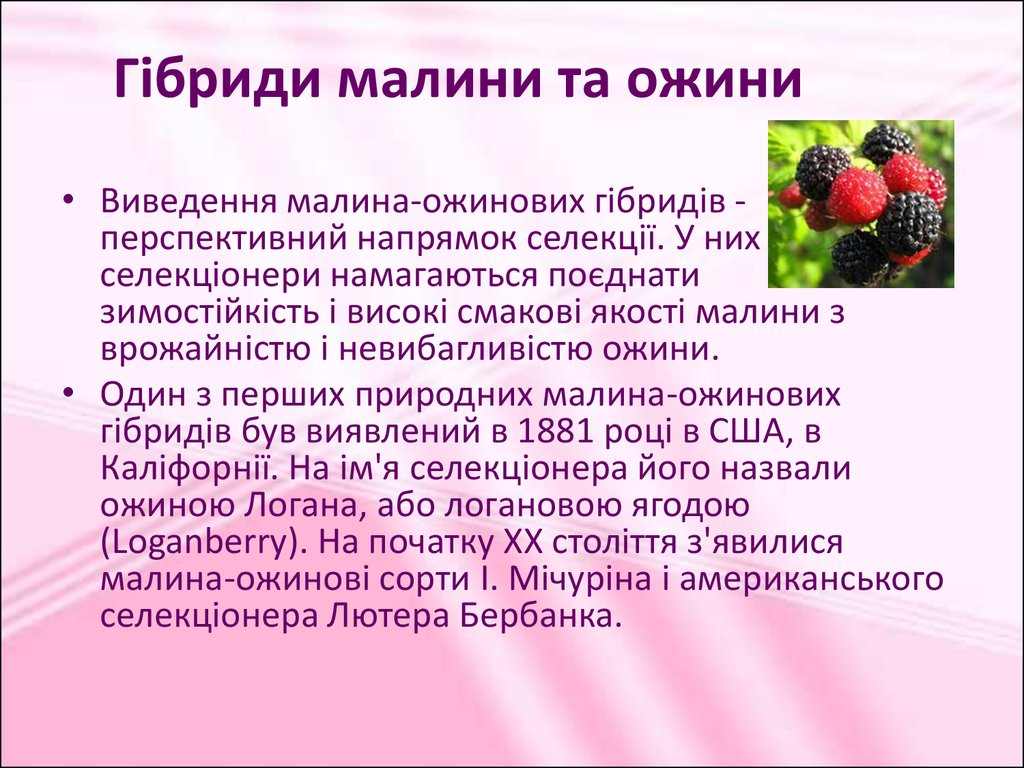 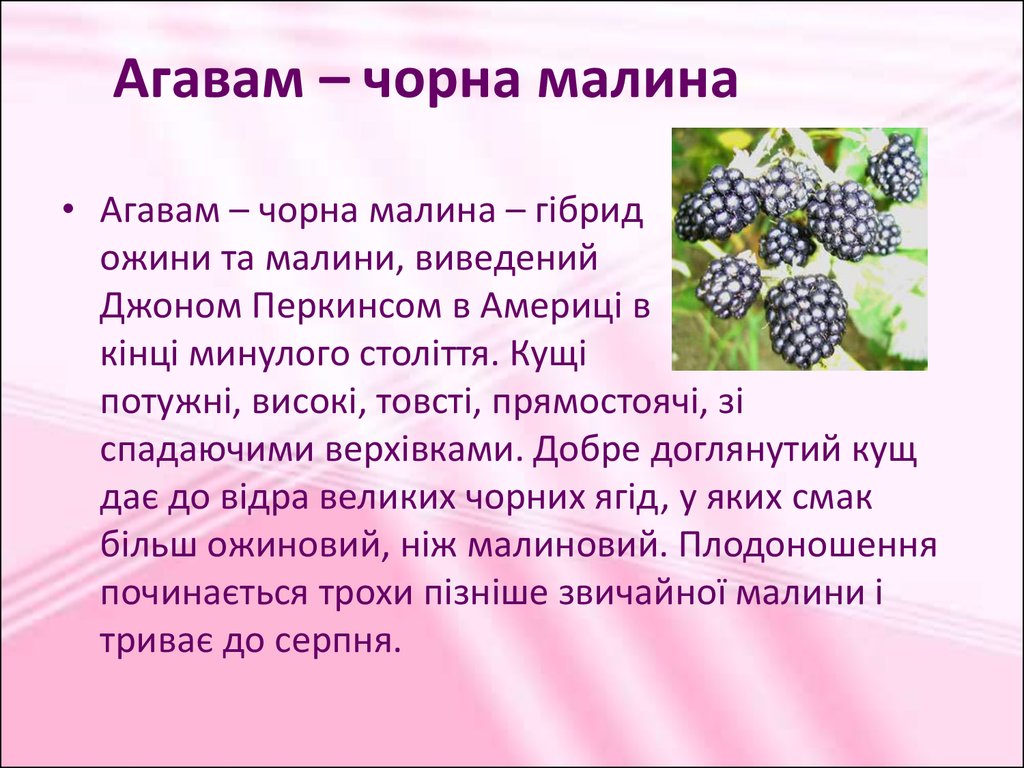 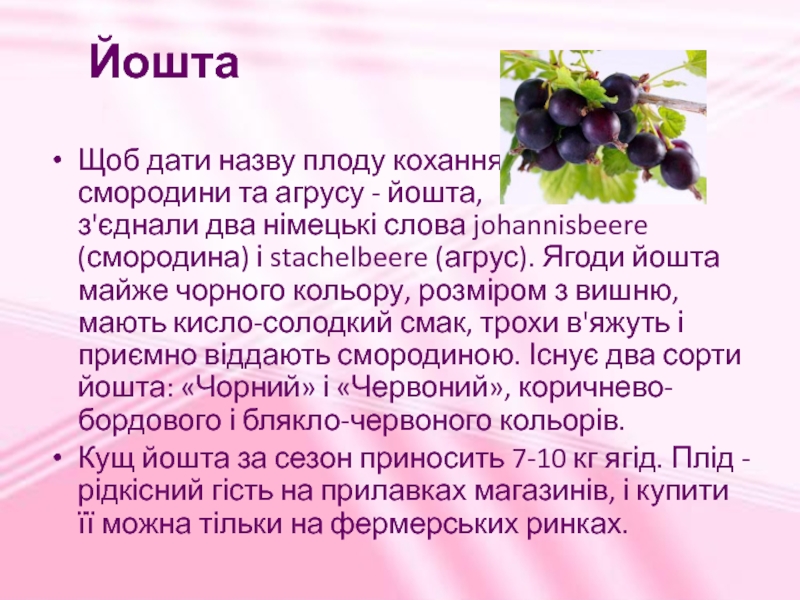 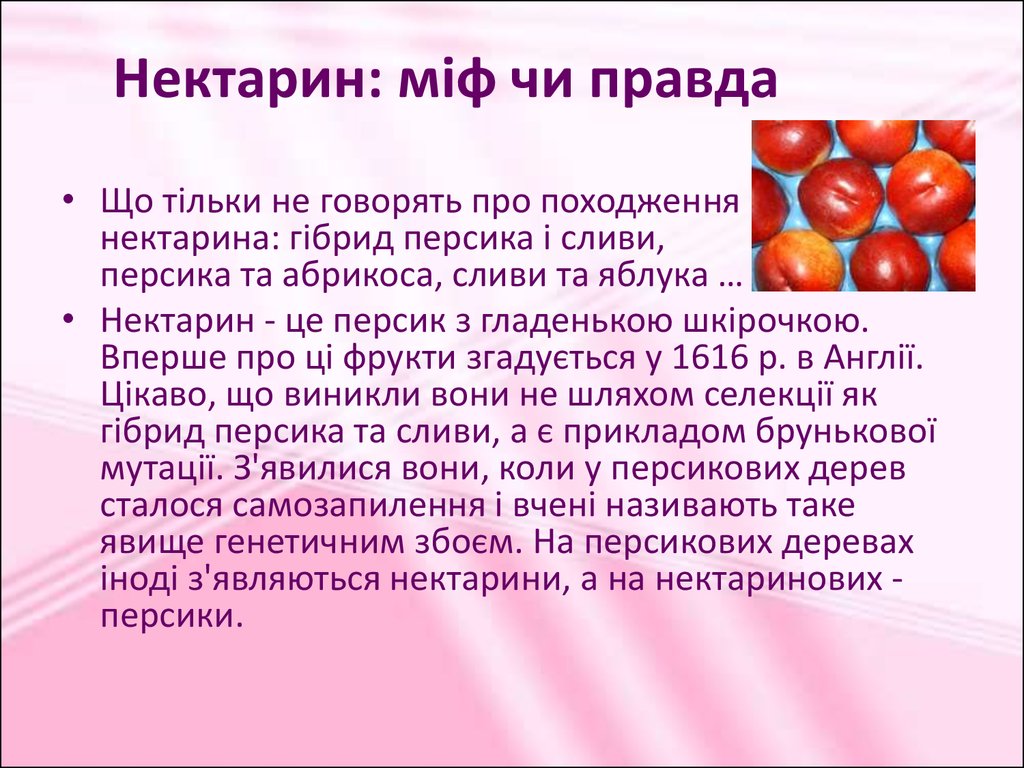 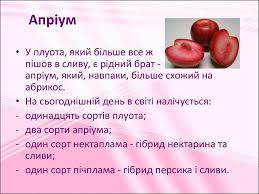 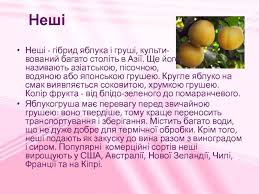 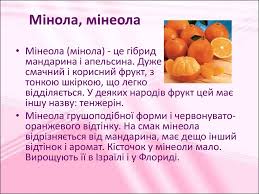 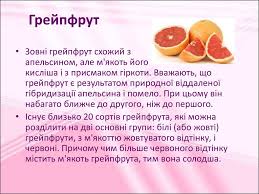 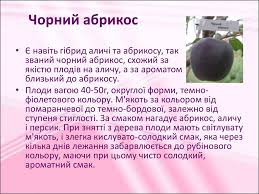 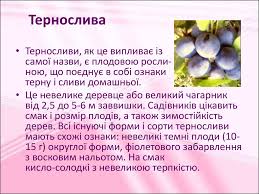 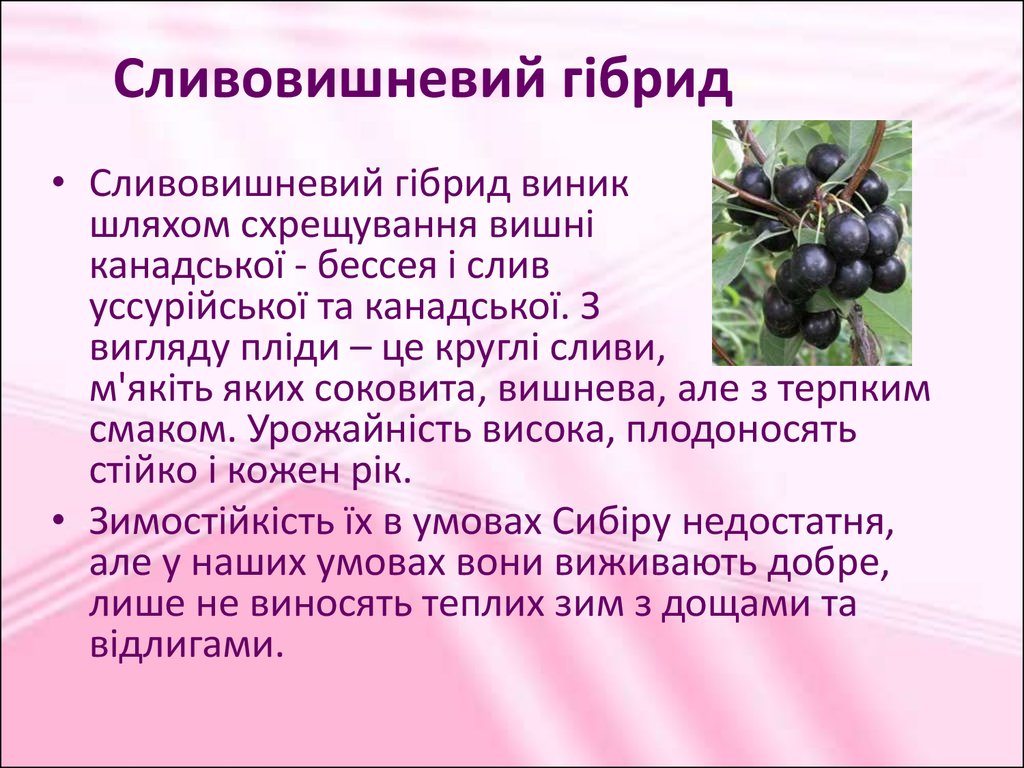 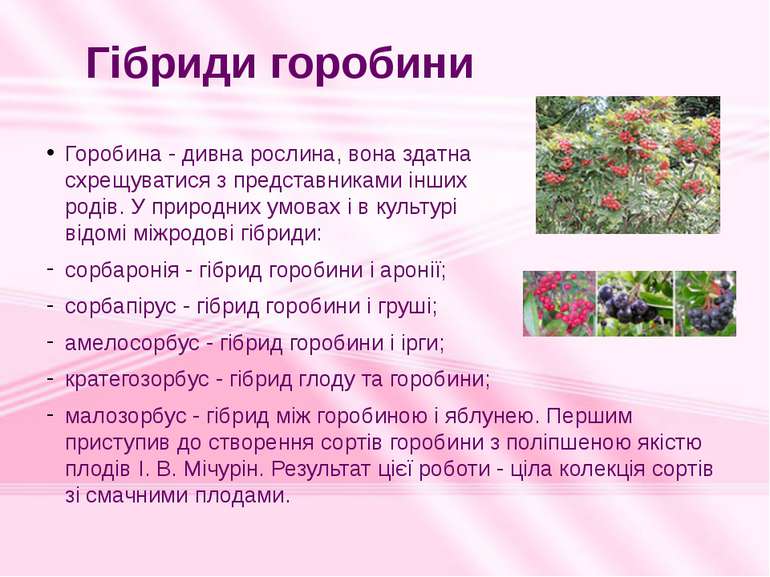 Гібридизація у тварин
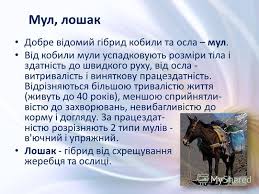 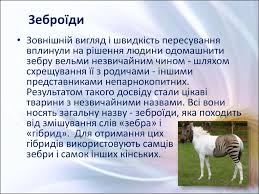 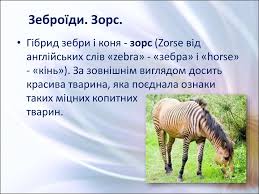 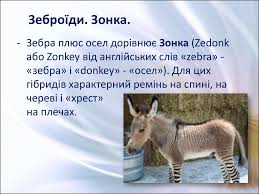 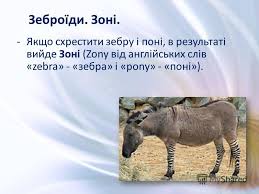 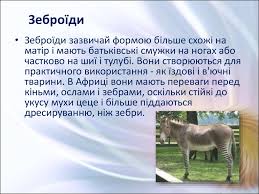 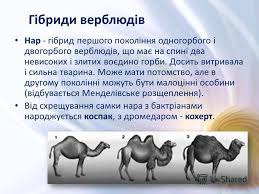 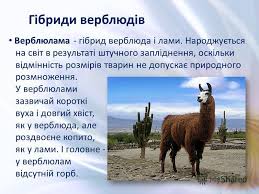 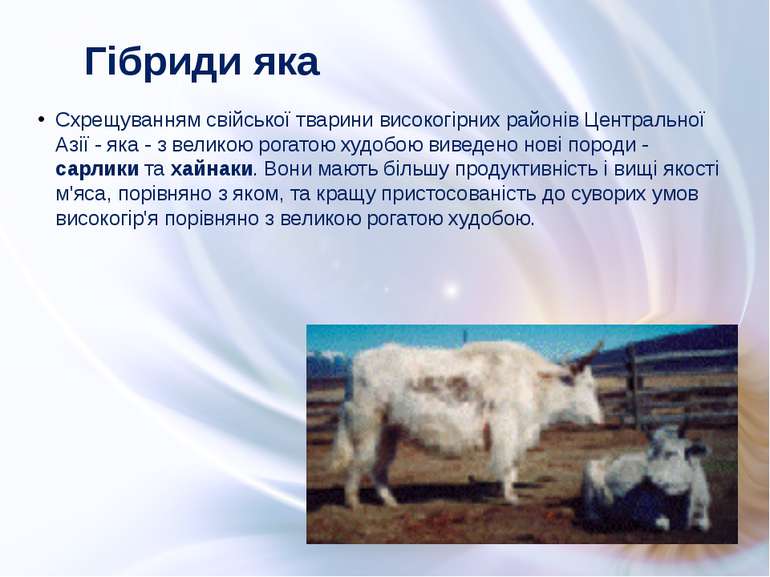 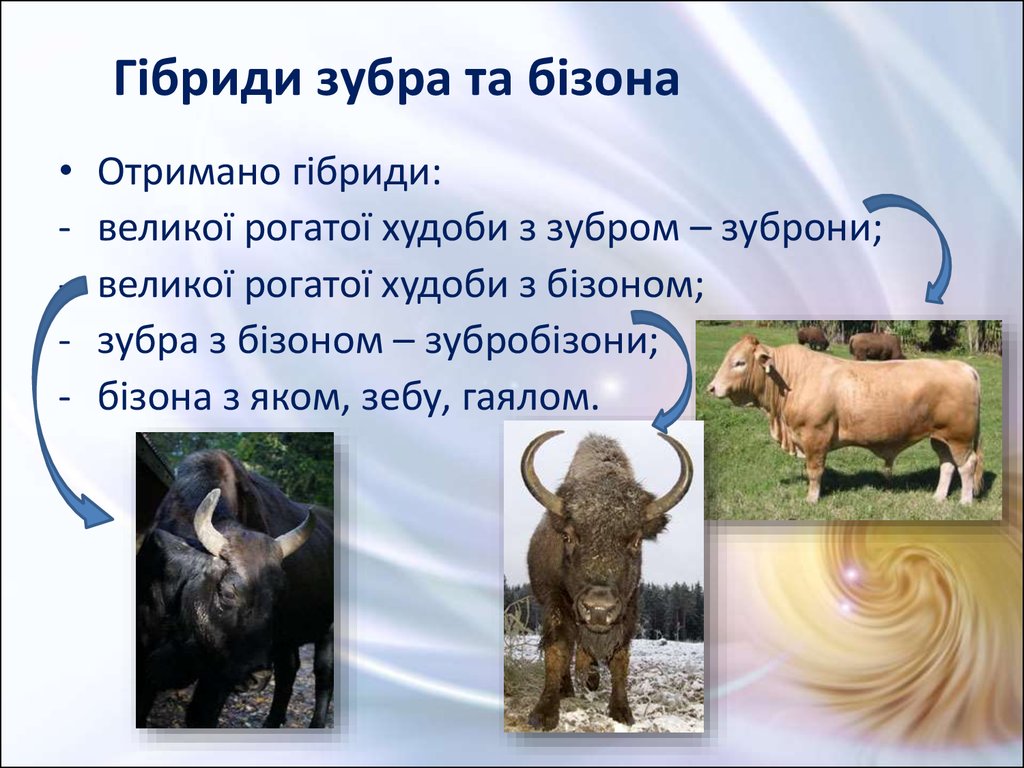 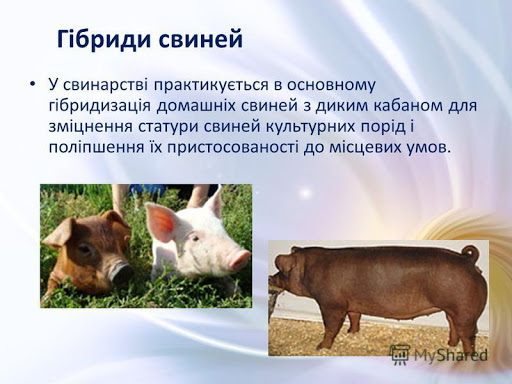 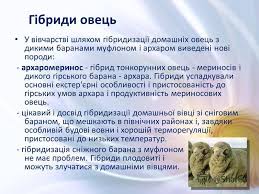 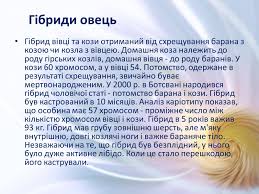 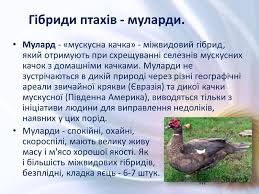 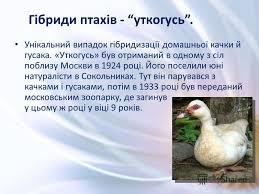 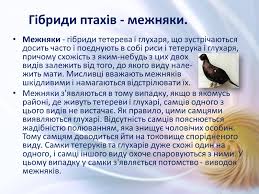 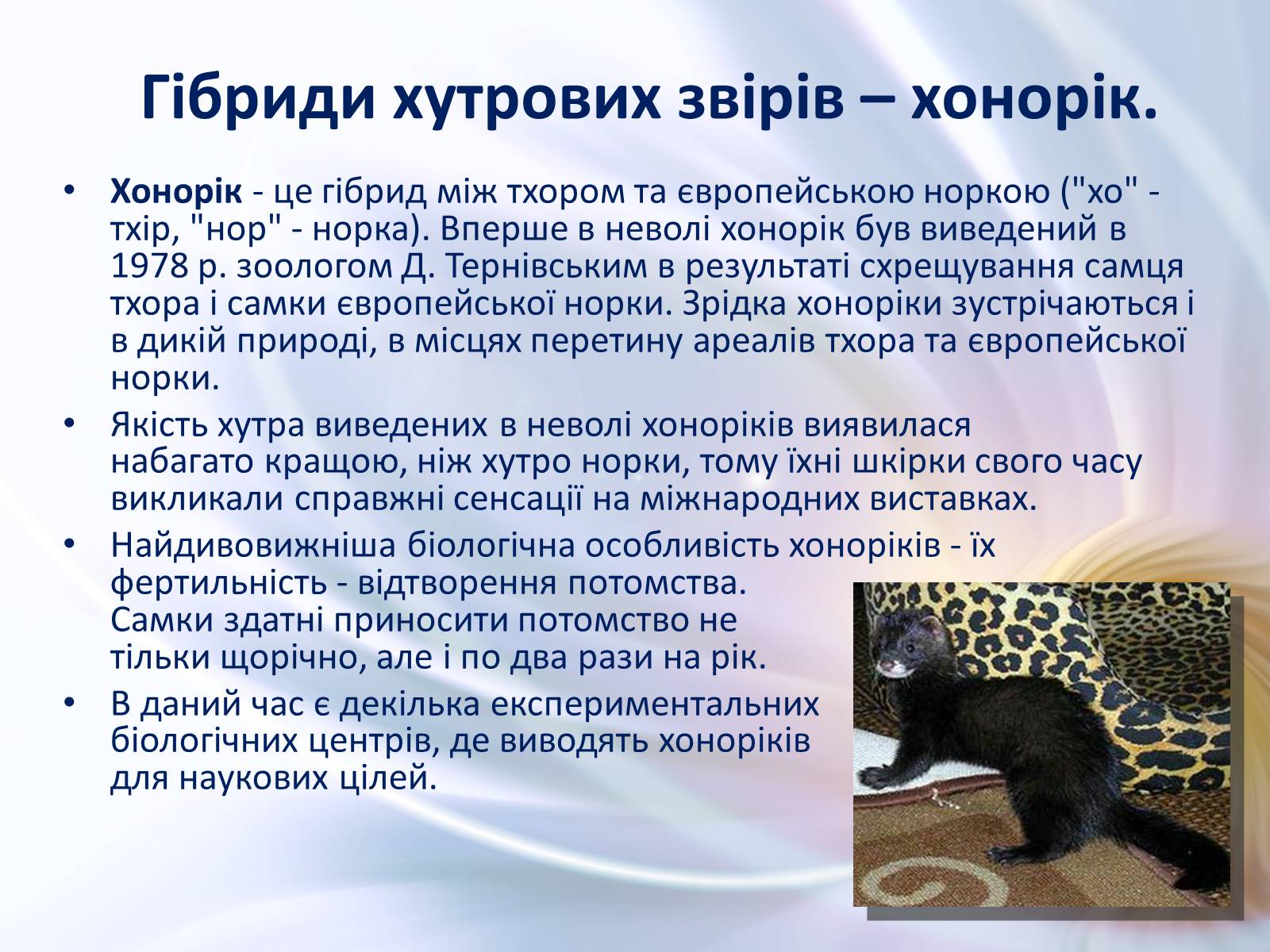 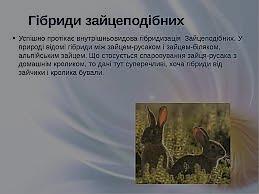 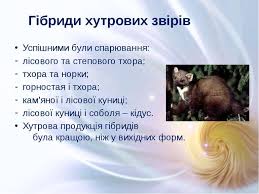 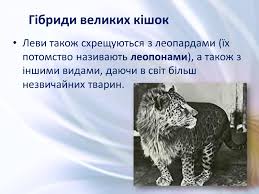 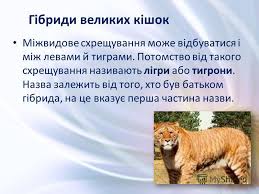 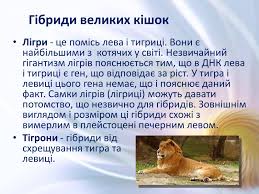 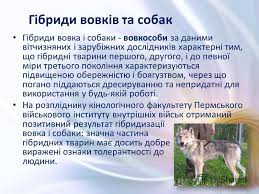 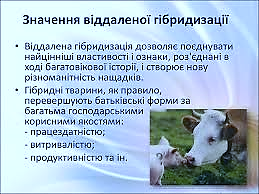 Гібриди головним чином мешкають у неволі і їх поява є результатом втручання людини.